Pozor, správně nabíjej
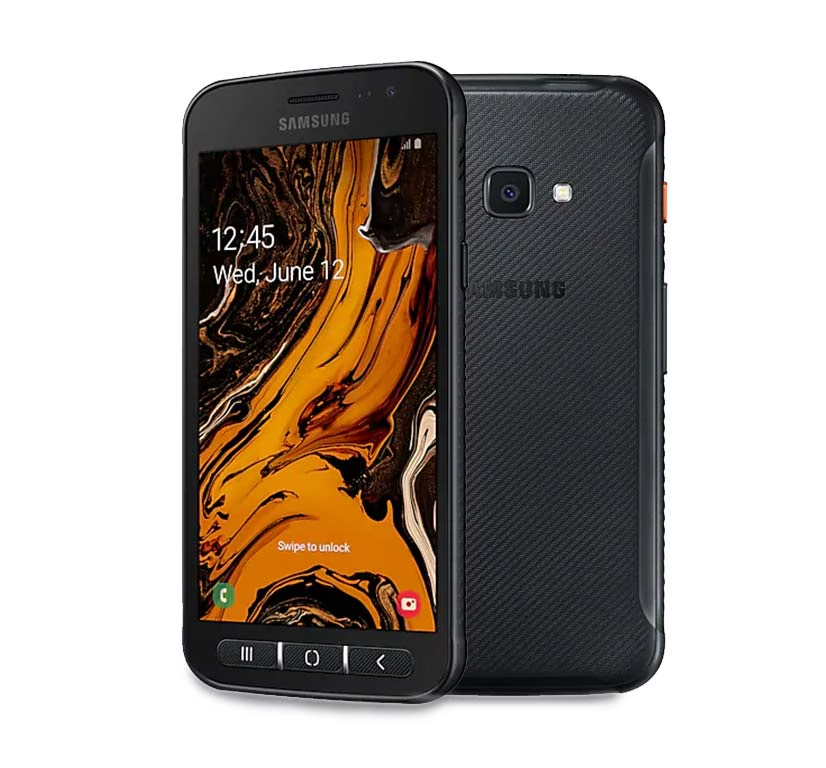 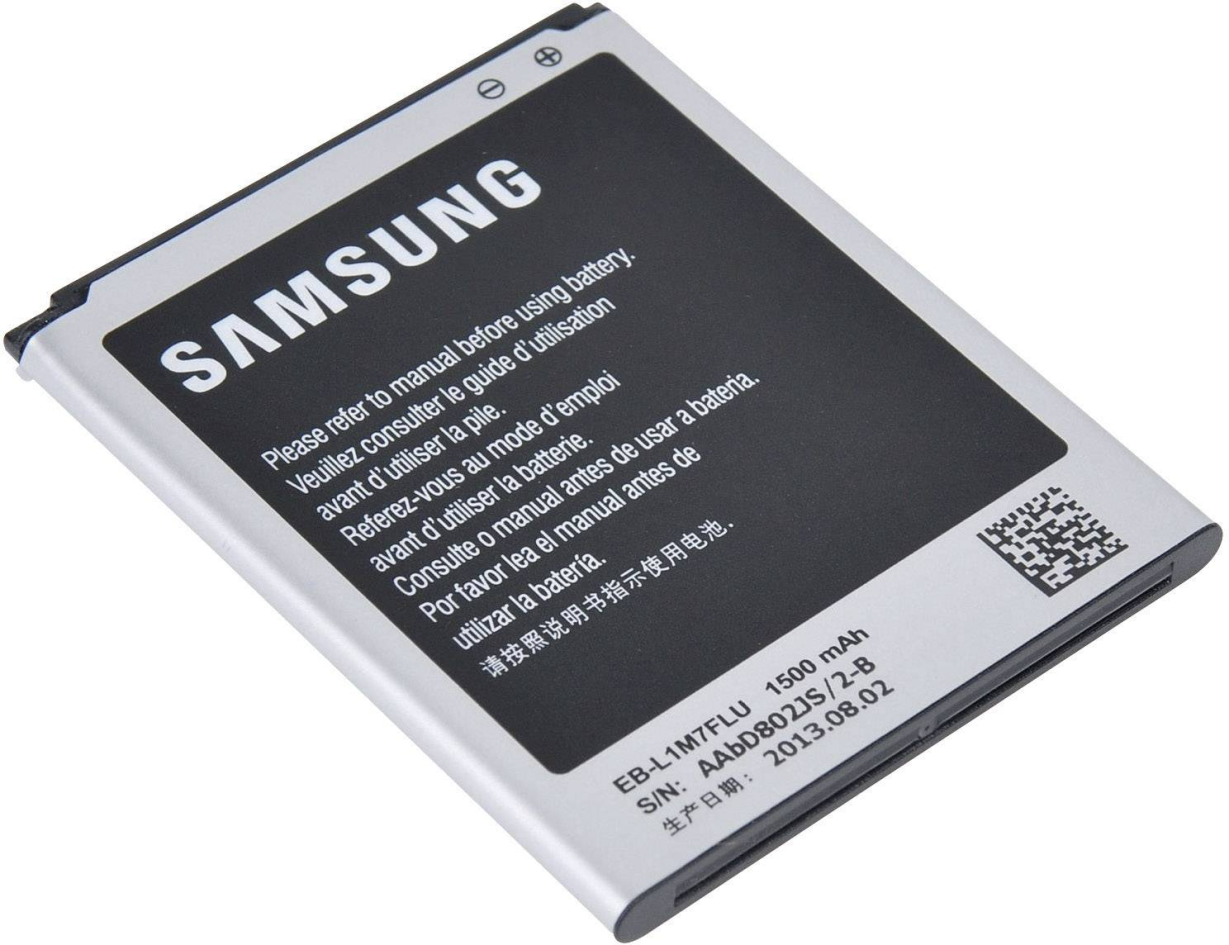 Jak správně nabíjet
Vyhněte se úplnému vybití a úplnému nabití
Nabíjejte pravidelně, ale ne přehnaně
Vyhněte se přehřívání
Používejte kvalitní nabíječky
Aktualizujte software
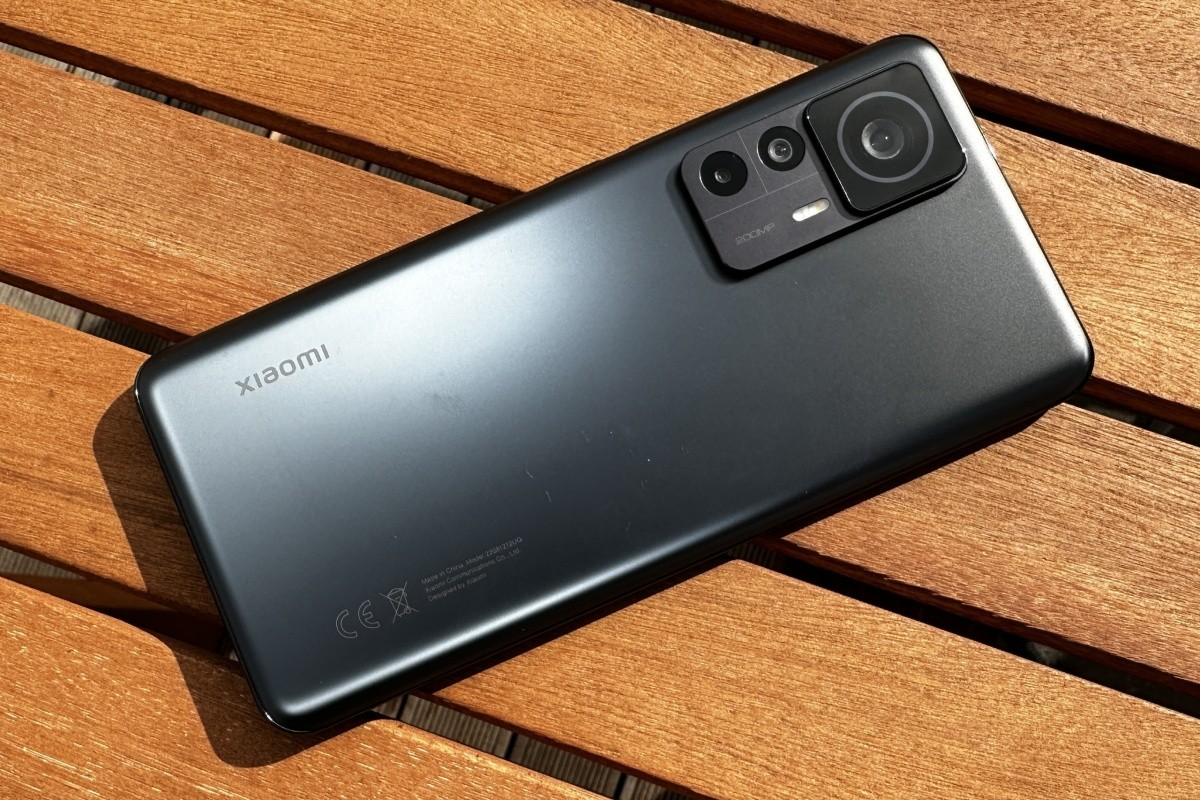 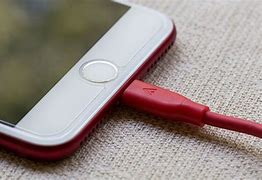 Rizika nabíjení
Používejte originální nebo certifikované nabíječky a kabely.
Vyhněte se používání telefonu při nabíjení.
Nabíjejte telefon na místě s dobrou ventilací 
Nenechávejte telefon nabíjet celou noc
Sledujte teplotu telefonu
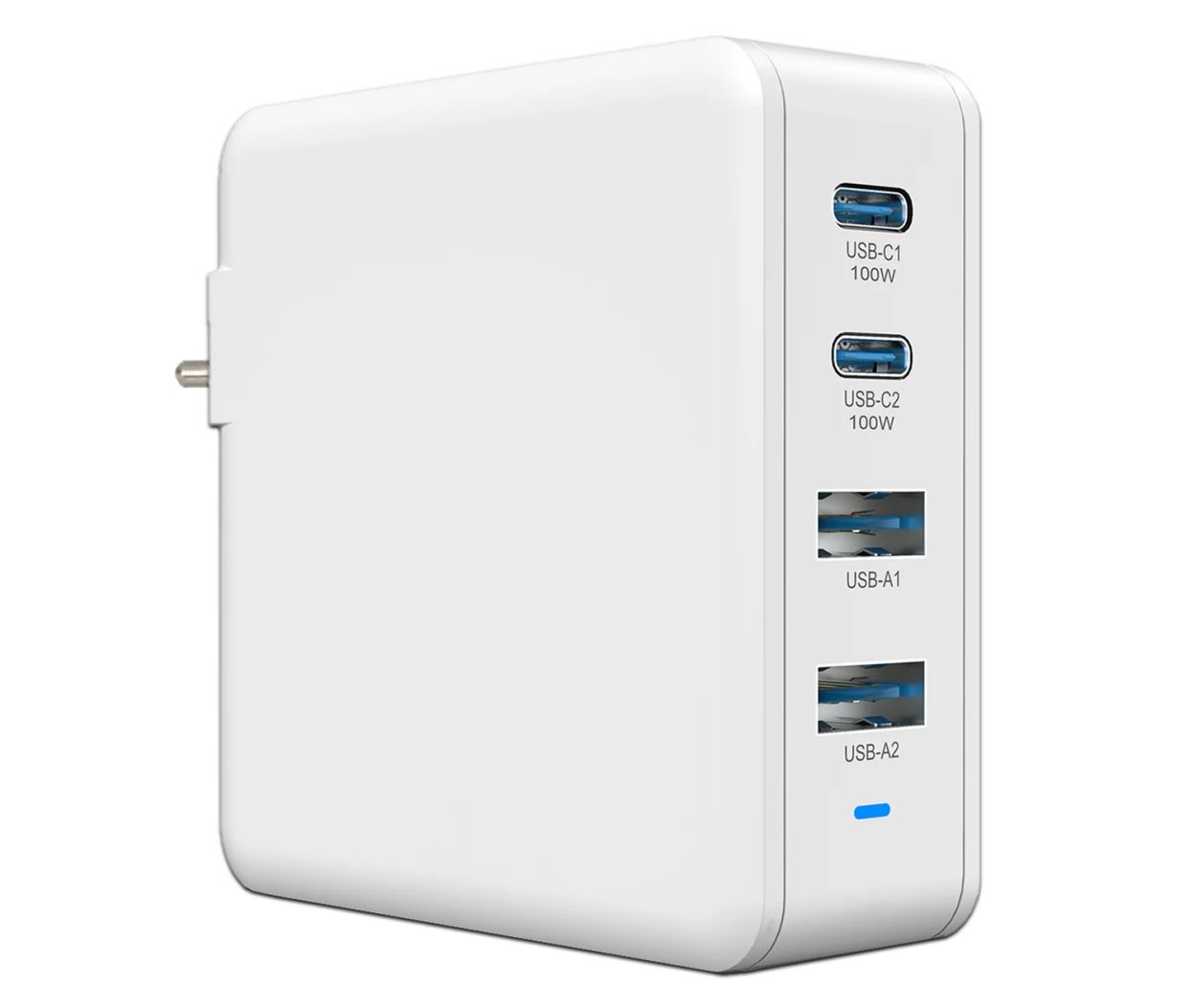 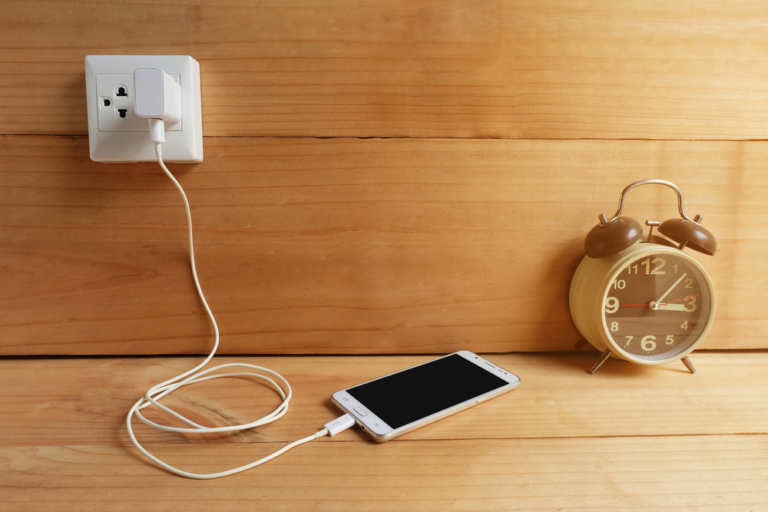 Zajímavosti
Rychlé nabíjení: Technologie jako Quick Charge a USB-PD zrychlují nabíjení
USB-C: Oboustranný konektor, rychlejší než Micro-USB
Opotřebení kabelů: Kabely se mohou opotřebovávat, zejména na ohybech.
Ochrany: Moderní nabíječky mají ochranu proti přepětí a přehřátí.
Cyklus nabíjení: Nabíječky a kabely mají omezenou životnost, obvykle 500-1000 cyklů
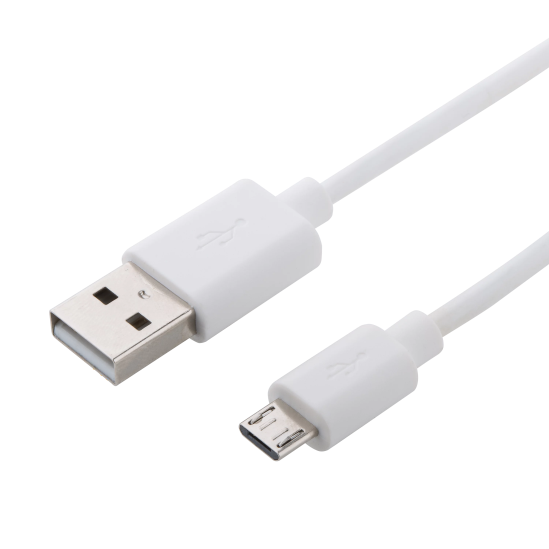 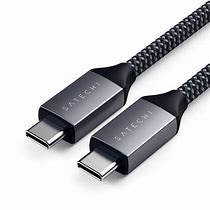 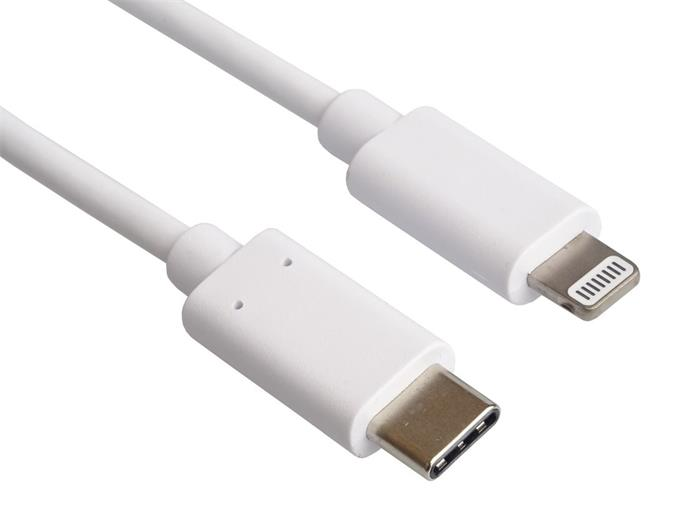 Závěr
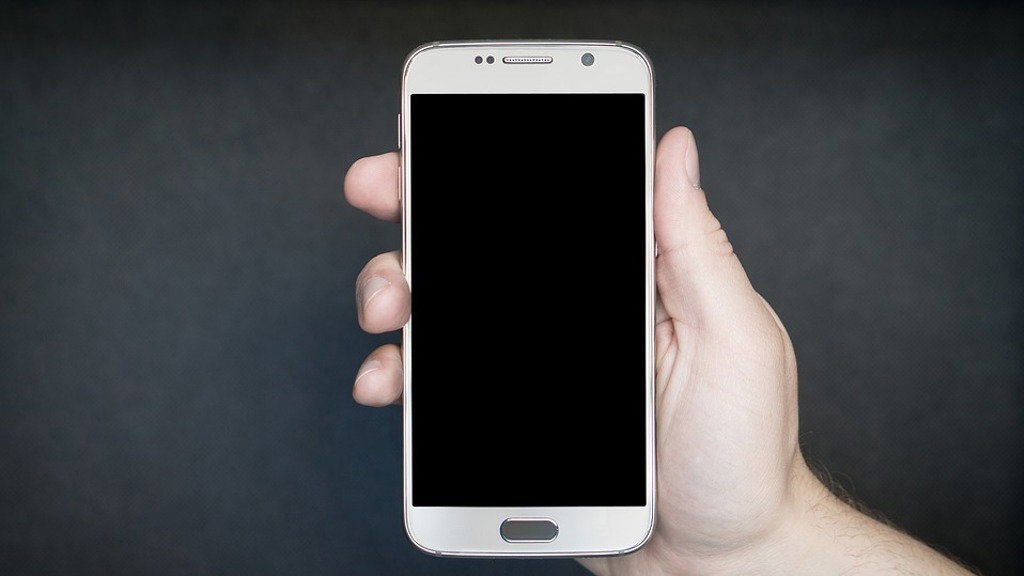 Používejte kvalitní nabíječky.
Nabíjejte mezi 20–80 % kapacity.
Vyhýbejte se přehřátí.
Rychlé nabíjení může zkrátit životnost baterie
Pravidelně kontrolujte kabely.
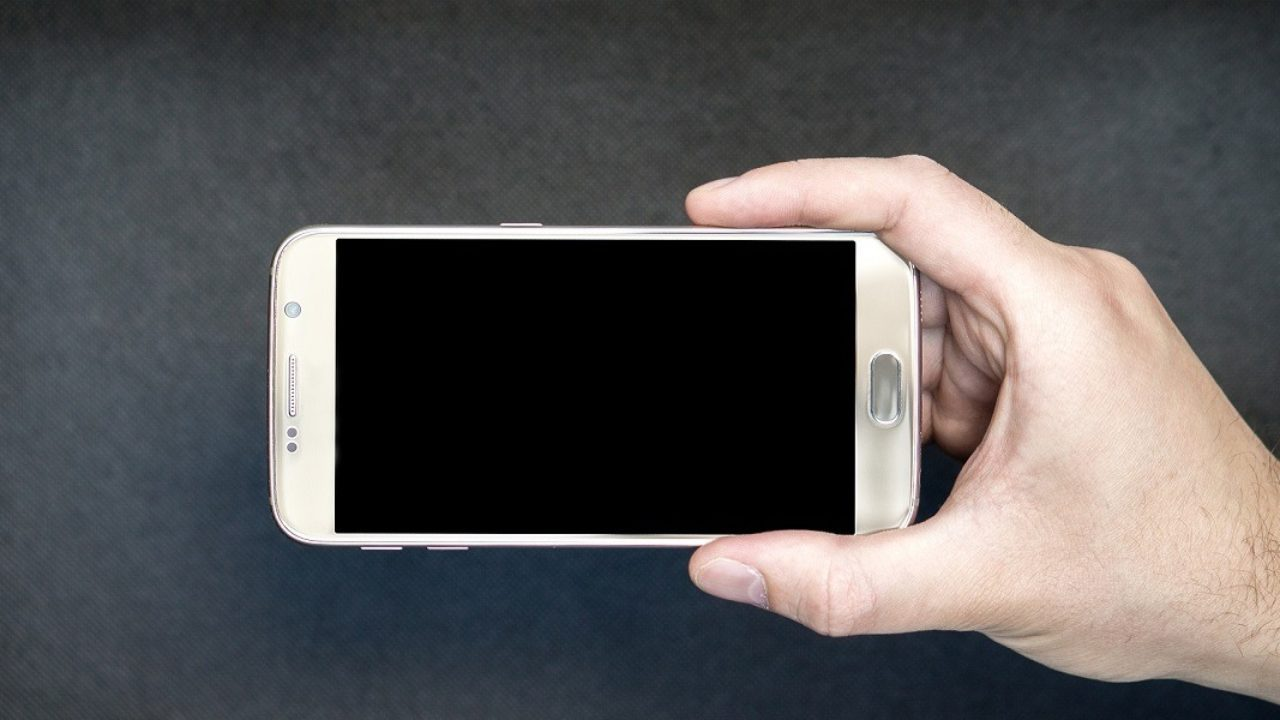